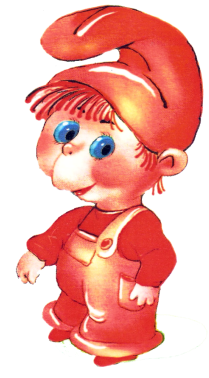 Зарядка для язычка
Язычок в гостях у звука [С]
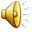 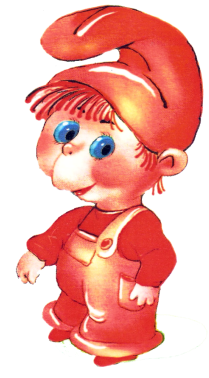 Лягушка
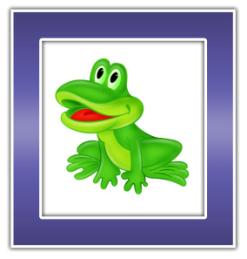 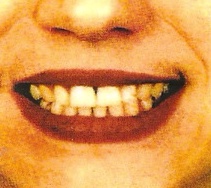 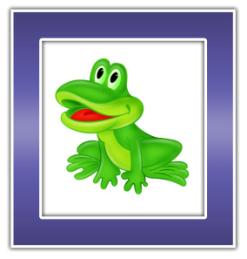 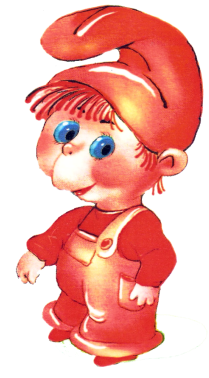 Слонёнок
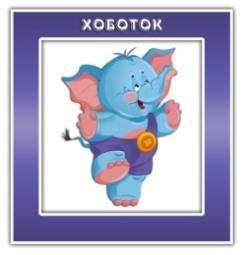 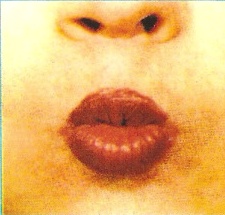 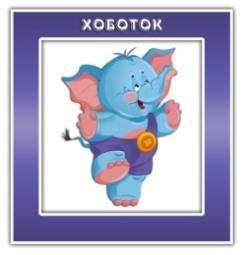 Заборчик - Хоботок
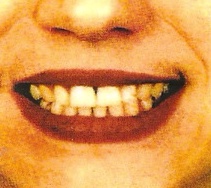 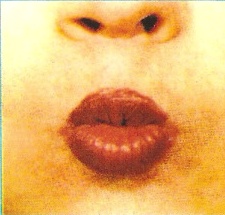 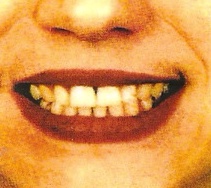 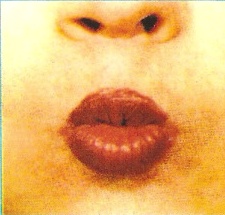 Месим тесто
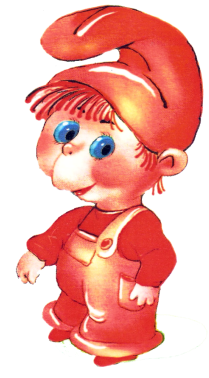 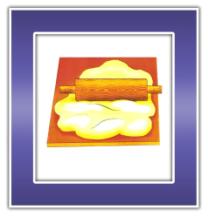 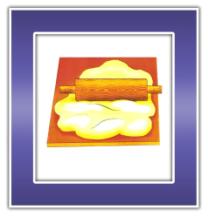 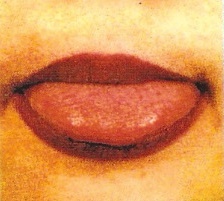 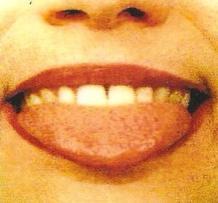 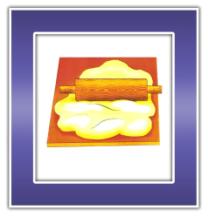 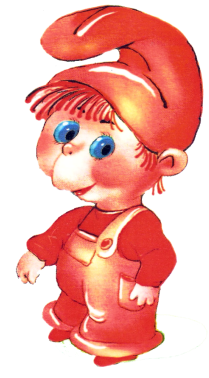 Блинчики
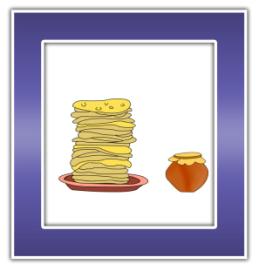 Расчёска
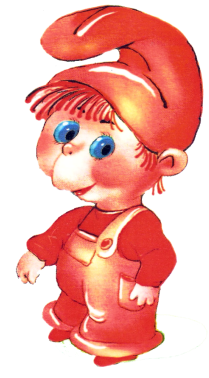 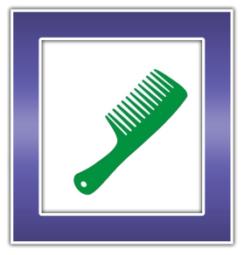 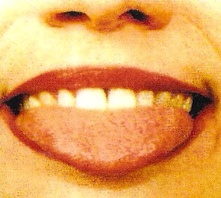 Чистим нижние зубки
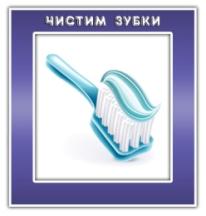 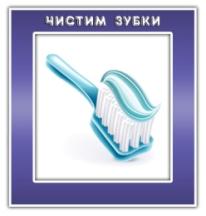 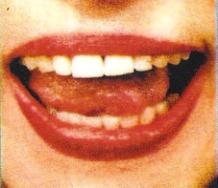 Сердитая кошка
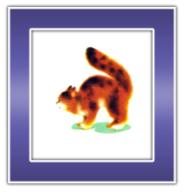 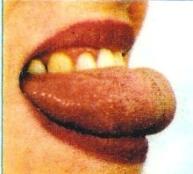 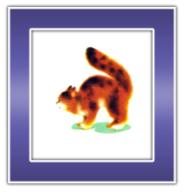 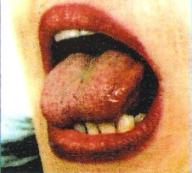 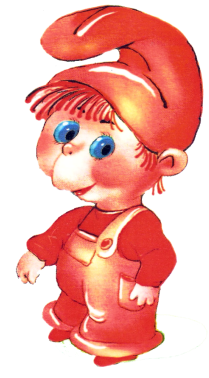 Дудочка
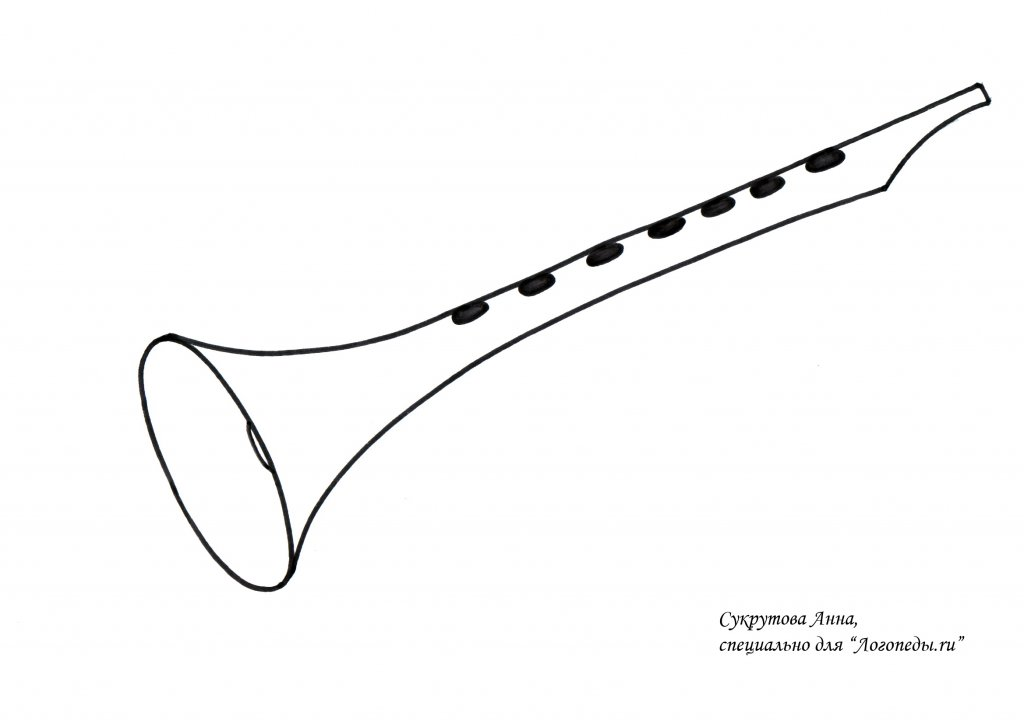 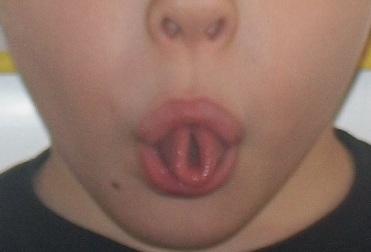 Блинчики
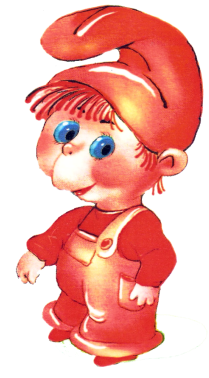 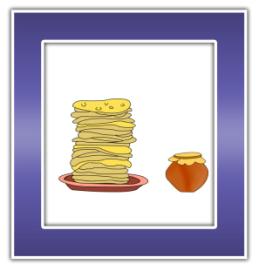 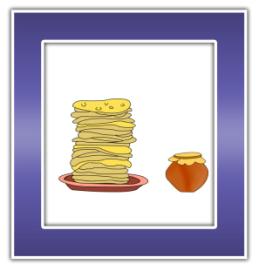 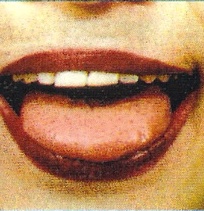 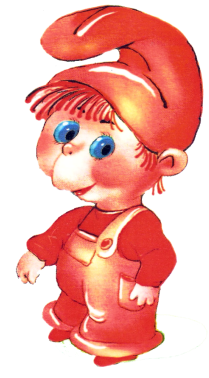 Молодец